Colonies in Crisis
Focus Question:
What major social and political crises rocked the colonies in the late seventeenth century?
Colonies in Crisis
The Glorious Revolution
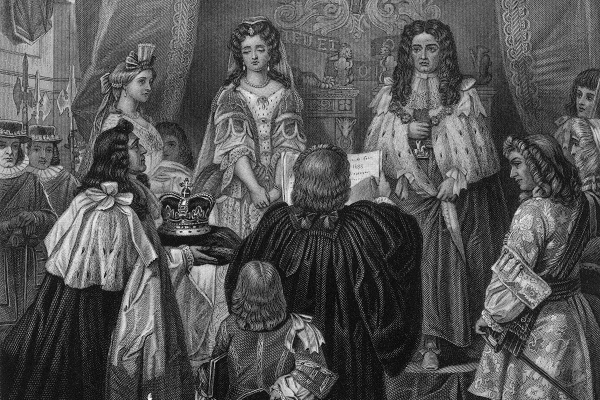 Colonies in Crisis
The Salem Witch Trials
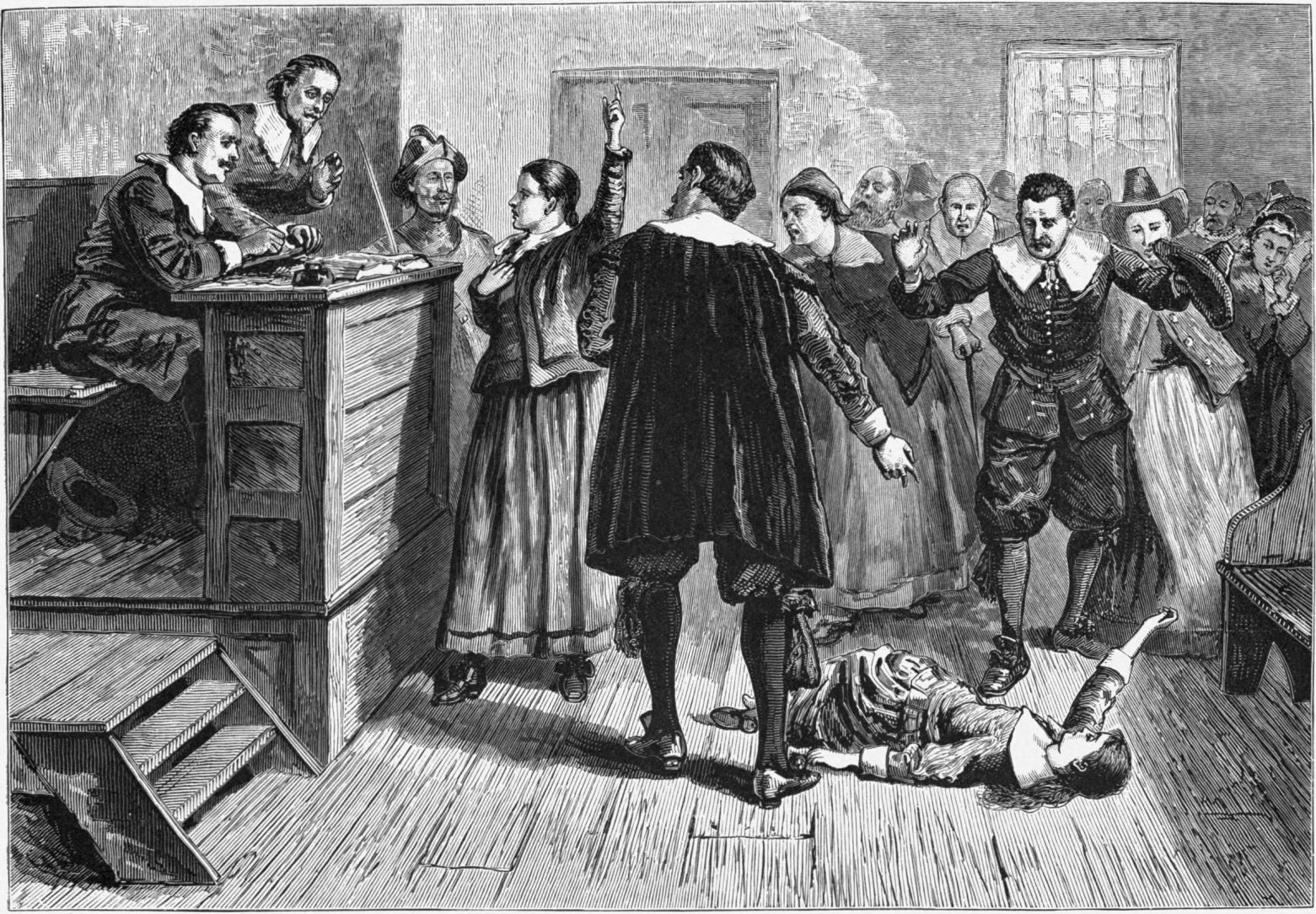 The Growth of Colonial America
Focus Question:
What were the directions of social and economic change in the eighteenth century colonies?
The Growth of Colonial America
A Diverse Population
English migration slows down
Non-English European migration increases
More slaves are brought in
The Growth of Colonial America
The German Migration
More than 100,000 Germans migrate to America
Religious Diversity
Homogeneous communities
Still more diverse than England
The Growth of Colonial America
Native American life in Transition
Regional Diversity
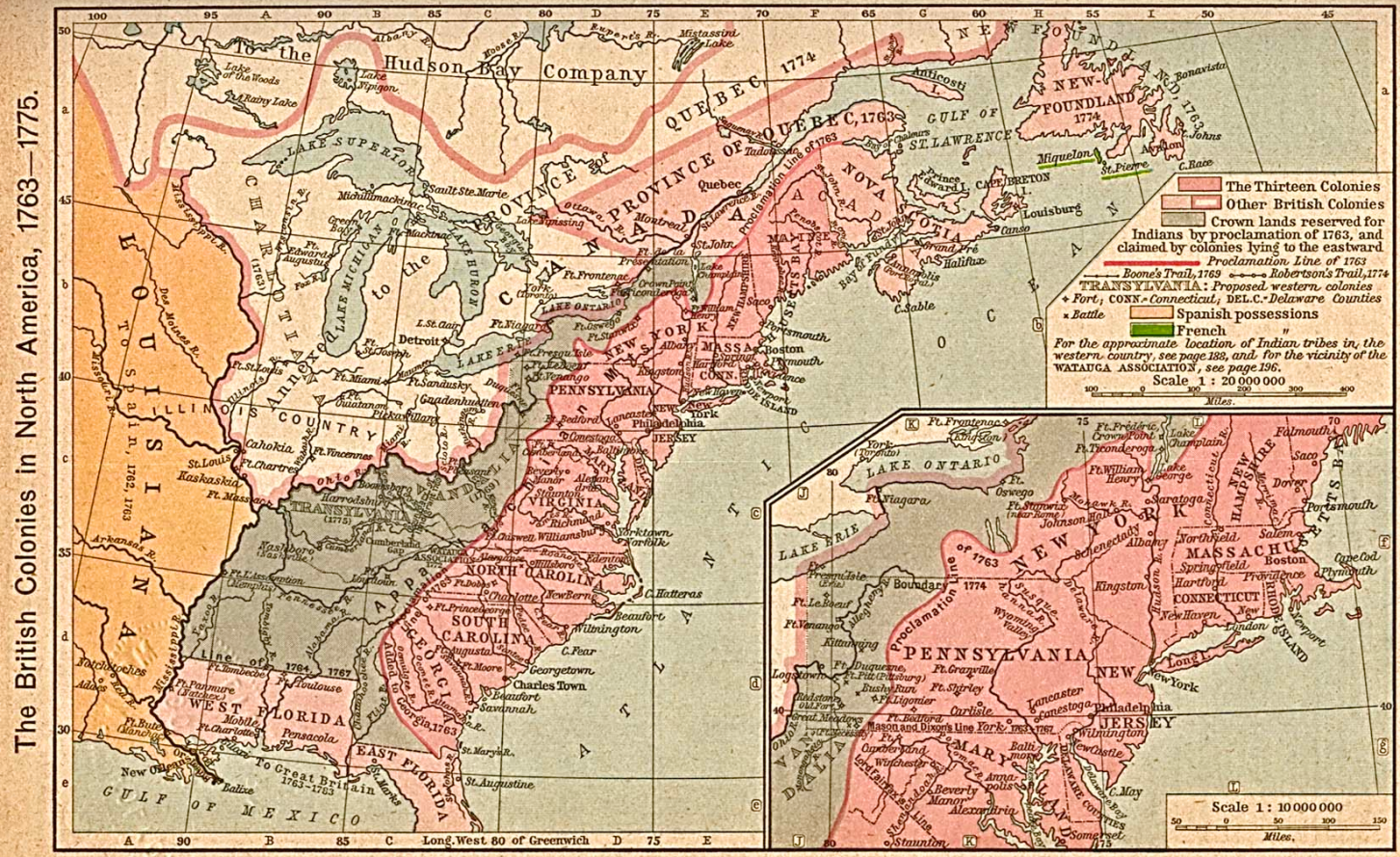 The Growth of Colonial America
The Consumer Revolution
Colonial Cities
Most of Americans lived in rural areas
Philadelphia was largest city in America at 30,000
The Growth of Colonial America
An Atlantic World
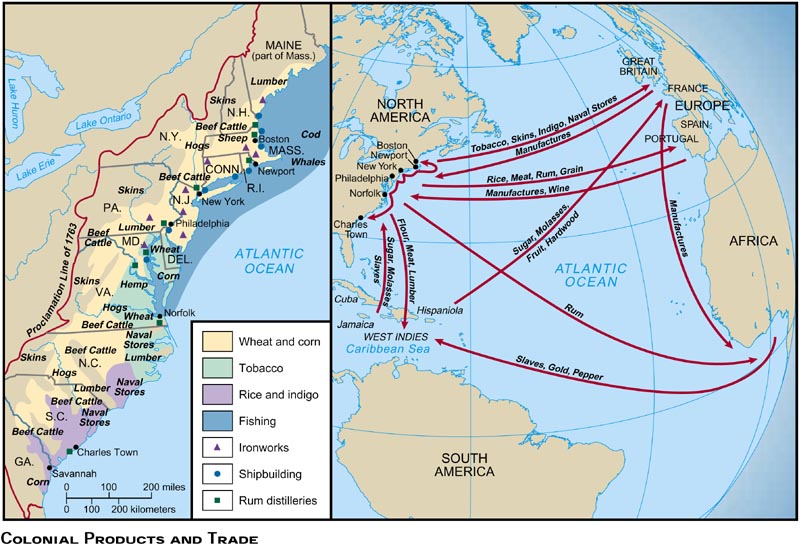 Social Classes in the Colonies
Focus Question:
How did patterns of class and gender roles change in eighteenth-century America?
Social Classes in the Colonies
The Colonial Elite
Anglicanization
Social Classes in the Colonies
Poverty in the Colonies
Colonial elites believed in “Superiors” and “Dependants”
Fewer poor than in England
Still became a larger population over time
Social Classes in the Colonies
The Middle Ranks
Women and the Household Economy
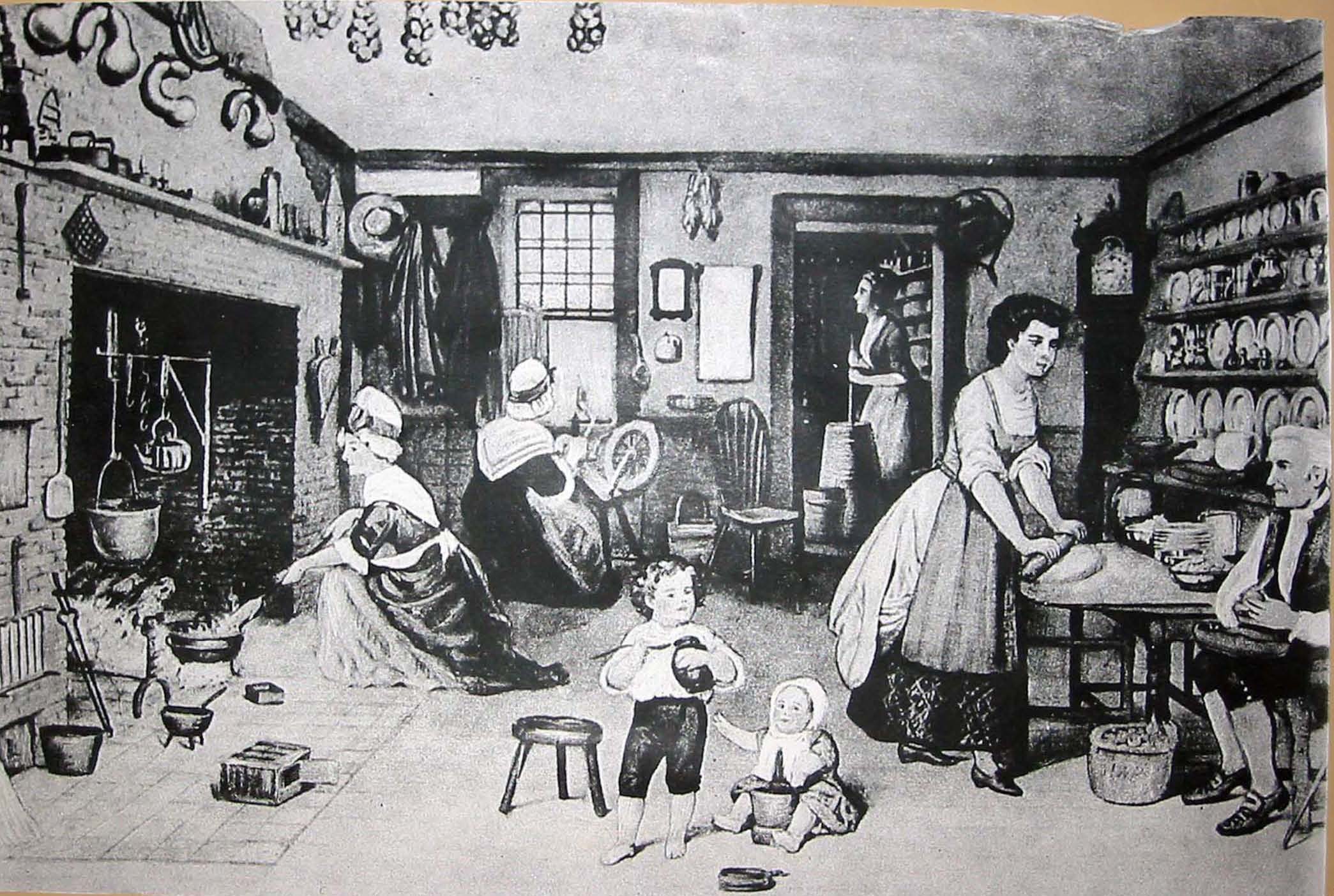 Social Classes in the Colonies
North America at Mid-Century
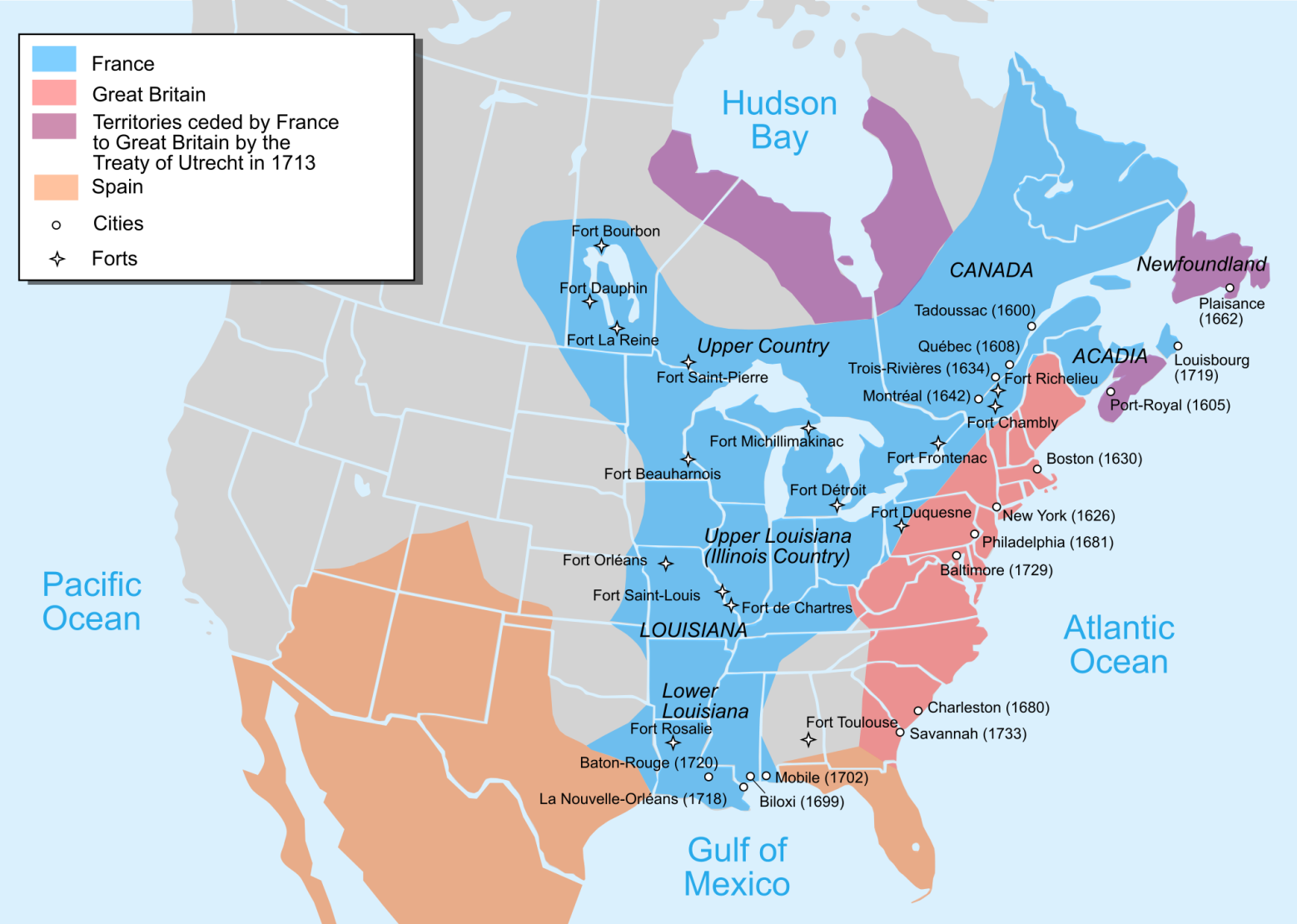